Industry – The missing link between S&T Policy and Societal Benefit.
Joseph P. Lane
Center on Knowledge Translation for Technology Transfer
University at Buffalo
Center on KT4TT
Promote parity between research and development in NIDRR/USDE programs. 
 Apply standard product development practices to academic R&D projects.
 Collectively improve quality and quantity of outcomes to fulfill mission of U.S. Rehabilitation Act of 1973 (as amended).
Role of KT4TT Program
Apply what we know about TT and KT to create an operational model of KT4TT.
“Begin with end in mind” – both models lead to knowledge application and use to generate innovations.
Collect supporting evidence from research to speak to academic values.
Collect supporting evidence from development to speak to industry values.
Link both forms of evidence to change funding, process  and evaluation of government innovation programs.
“Translating Three States of Knowledge:  Discovery, Invention & Innovation”
Lane & Flagg (2010)  Implementation Science
http://www.implementationscience.com/content/5/1/9
Historical Note
Convergence of Science and Technology
Technology, Medicine & Rehabilitation (Medical Model) → Federal Funding for Basic Research to generate repository of science-based knowledge.
Convergence of Science and Society
Empowerment & Independent Living (Social Model)  → Federal Funding for Applied Research and Development to generate prototypes within Linear Model of innovation.
Where is Industry in all of this?
3 Methods = 3 States
Research methods generate knowledge in state of conceptual discoveries.
Development methods generate knowledge in state of tangible proof-of-concept prototypes.
Production methods generate knowledge in state of market-ready devices or service innovations.
Progression through all three states is necessary to generate technology-based innovations for society.
Linear Model of Innovation is discredited, yet . . .
Trajectories linked between Research,  Development & Production Domains
Research → Discovery →Translation → Utilization
Development→ Prototype→ Transfer→ Integration
* *
Production → Innovation → Release → Life Cycle

“R is not D; R about D is not D” - E. Linsenmeyer, FLC
Evidence milestones; research discovery; development invention; production innovation.
Issues for Three Domains
Each domain has own rigor and jargon.
Actors are trained and operate in one domain, and over-value that domain.
Academic & Government dominate policy at expense of Industry.
Domains are actually inter-dependent.
Perspective shapes Framework
Mode 1 Research – Goal is expand knowledge base, so framework is “end of grant” KT or supply push.
Mode 2 Research – Goal to involve stakeholders in conduct of research, so framework is  “integrated” KT or Maslow’s Hammer.
Mode X RDP - Goal to generate technology – based innovations, so framework requires “prior to grant” KT or demand pull.
Research Models “Black Box” Downstream Domains
Observations
Research Model has two arcs – Publication vs. Contextualization.
Publication arc has one KT opportunity and lacks Application & Impact (Mode 1).
Contextualization arc has two KT opportunities, both preceding Application and Impacts (Mode 2).
Breakthrough to Impact?
Use the terms, express intent and look inside the black boxes of R/D/P process.
How do Research, Development and Production activity differ?
How do they equate according to logic model milestones?
Alignment of all three aids program planning, implementation and evaluation.
Confounds
Presenting both paths within a “research model” subsumes a separate and equally rigorous process.
Researchers know, infer and apply scientific methods on both R and D.
Academia & Government lack appreciation for Industry role, precluding systematic knowledge preparation for absorption.
Why do these confounds matter?
Think Hockey vs. Golf
Should Golfers Play Hockey?
Goal determines Role
For projects intending to benefit society, research activity should be subsumed under a broader innovation framework.
All three states of knowledge contribute, but some states may already exist in research literature or patent claims.
Where to apply public funds to achieve the intended impact for society?
Need to Knowledge
Based on CIHR KTA Model (Thanks!)
Technology-based efforts intending impact MUST begin with a problem and potential solution validated by stakeholders.
Validation - Actors “need to know” stakeholders, their need and its context prior to initiating any project – “prior to grant” perspective.
Elements of NtK Model
Full range of activities, including 3 Phases, 9 Stages, Steps, Tasks and Tips.
Supported by primary/secondary findings from a scoping review of 250+ research and practice articles.
http://kt4tt.buffalo.edu/knowledgebase/model.php
NtL Model
Discovery State of Knowledge
Research          Knowledge Creation.
Process - New knowledge discovery results from empirical exploration.
Value – Novelty in first articulation and contribution to knowledge base.
Output – Conceptual idea embodied as publication.
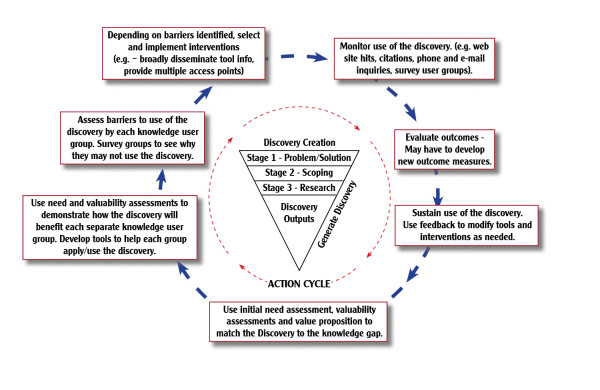 Discovery creation.
Invention State of Knowledge
Development         Knowledge Application.
Process - Invention results from trial and error experimentation.
Value – Novelty + Feasibility embodied proof of concept.
Output – Embodied as tangible proof-of concept prototype.
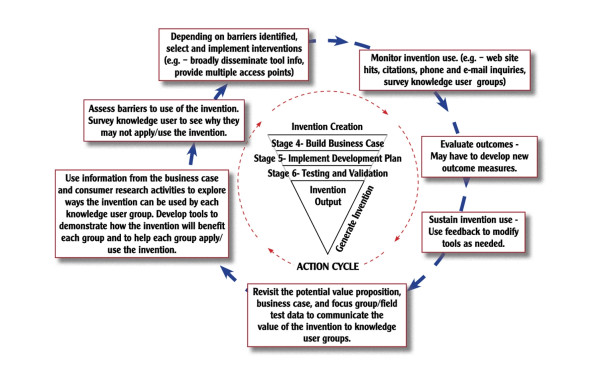 Invention creation
Innovation State of Knowledge
Production          Knowledge Codification.
Process – Innovation results from systematic specification of attributes.
Value – Novelty and Feasibility + Utility to producers and consumers.
Output – Embodied as functional device or service.
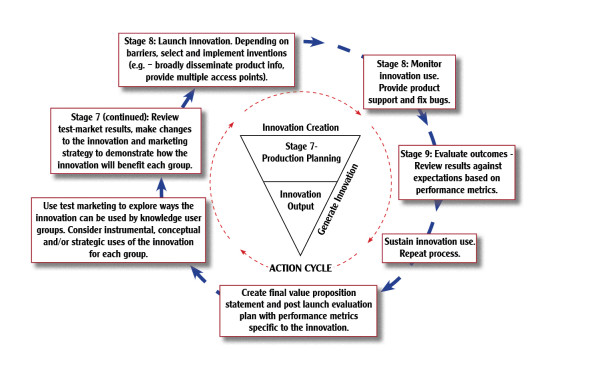 Innovation creation
Market Pull completes dynamic KT cycle.
Technology-oriented research projects must consider downstream development and production – the GOAL.
The successive knowledge outputs must ultimately demonstrate innovativeness:
Novelty in marketplace.
Feasibility in design.
Utility to function.
Actors define ROLE in context of GOAL.
Where we go from here?
Governments should change policies to link Science and Technology R&D to Production Outcomes → IMPACTS.
KT is academia’s approach to applying good business marketing practices.  This is an important step but is building bridge from one side only (supply push).
Now we need to add market pull from industry, to ensure Science and Technology investments return innovations that benefit society.
Key Points:
We have an operational model for the Innovation Process validated by research and practice literature. 
Recognizing knowledge in three states has implications for policy, practice and for communication.
Industry is missing but critical link for achieving technology-based innovations to benefit society.
Acknowledgement
This is a presentation of the Center on Knowledge Translation for Technology Transfer, which is funded by the National Institute on Disability and Rehabilitation Research, U.S. Department of Education under grant #H133A080050.  
The opinions contained in this presentation      are those of the grantee, and do not necessarily reflect those of the U.S. Department of Education.